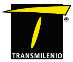 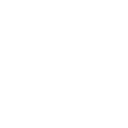 Subgerencia de Atención al Usuario
y Comunicaciones
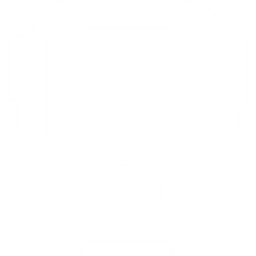 Localidad Bosa
Rendición de Cuentas vigencia 2020
TRANSMILENIO S.A.
2021
Rendición de Cuentas vigencia 2020 - Bosa
La localidad de Bosa tiene 5 UPZ las cuales están asignadas a las zona operacionales del SITP :
Bosa Central
Bosa Occidental
Apogeo
Tintal Sur*
Zona Operacional 
Bosa
Porvenir
Tintal Sur*
Zona Operacional 
Kennedy
Rendición de Cuentas vigencia 2020 - Bosa
Infraestructura Bosa
PARADEROS 
SENCILLOS
PARADEROS 
MULTIPLES
PARADEROS 
BRAILLE
ESTACIONES
PORTALES
2*
1
72%
425
69
COMPONENTE TRONCAL
COMPONENTE ZONAL
Rendición de Cuentas vigencia 2020 - Bosa
Infraestructura Troncal Bosa
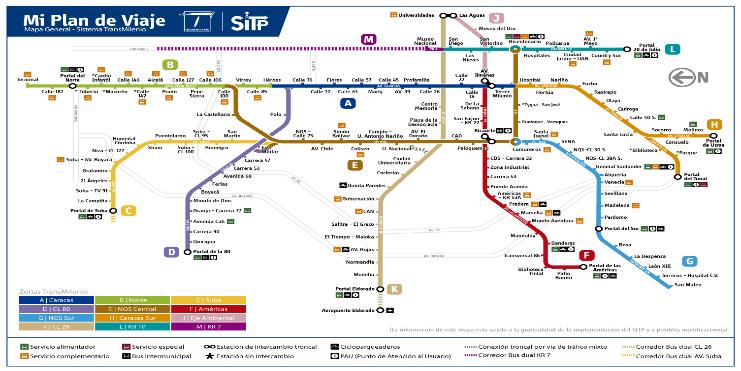 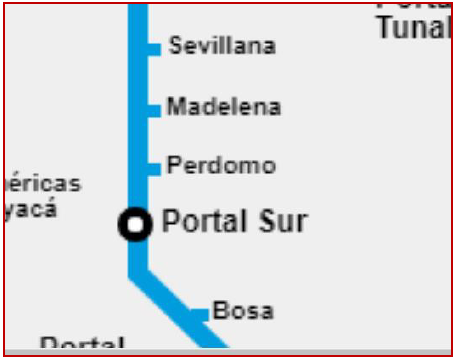 Esta localidad cuenta con dos* Portal del Sistema TransMilenio.
Portal Sur y Portal Américas*
Rendición de Cuentas vigencia 2020 - Bosa
Infraestructura Zonal Bosa
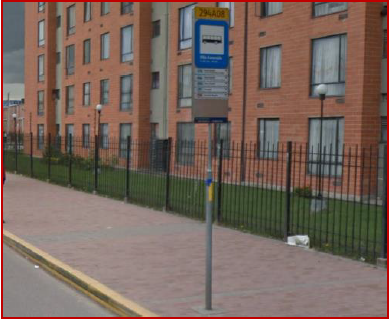 69
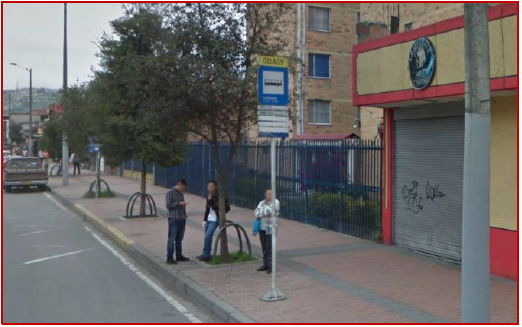 425
El 72% de paraderos de la localidad de Bosa cuenta con accesibilidad para las
personas con discapacidad visual.
Sistema Braille
PARADEROS MÚLTIPLES
PARADEROS SENCILLOS
Rendición de Cuentas vigencia 2020 - Bosa
Oferta de transporte en Bosa
RUTAS
ZONALES
RUTAS
PROVISIONALES
RUTAS 
TRONCALES
RUTAS
 ALIMENTADORAS
88
7+7
8+8
18
COBERTURA TRONCAL
COBERTURA ZONAL
SITP PROVISIONAL
Rendición de Cuentas vigencia 2020 - Bosa
Cobertura Troncal
RUTAS TRONCALES
RUTAS  ALIMENTADORAS
Rendición de Cuentas vigencia 2020 - Bosa
Cobertura Zonal
RUTAS URBANAS
MAPA DE COBERTURA
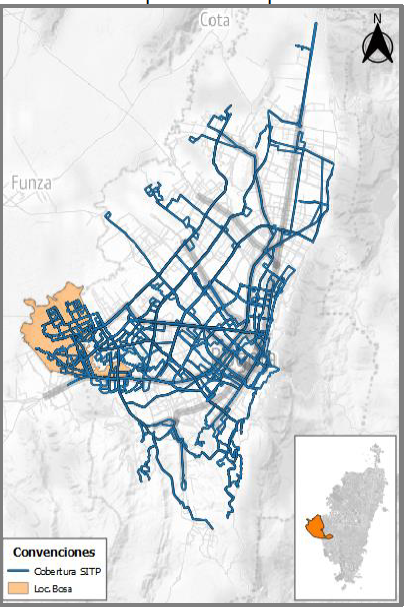 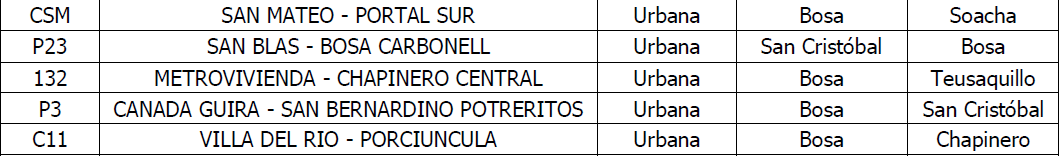 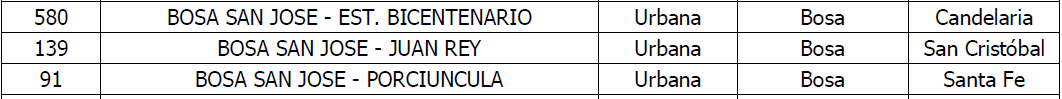 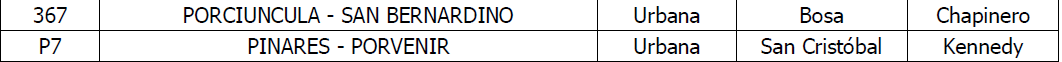 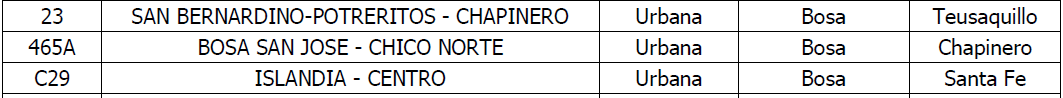 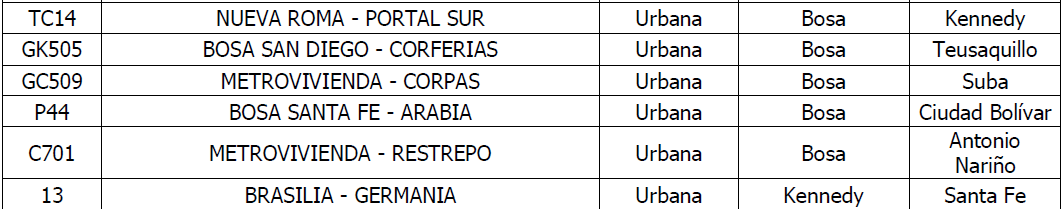 Fuente: TRANSMILENIO S.A.
Continúa
Rendición de Cuentas vigencia 2020 - Bosa
Cobertura Zonal
RUTAS URBANAS
MAPA DE COBERTURA
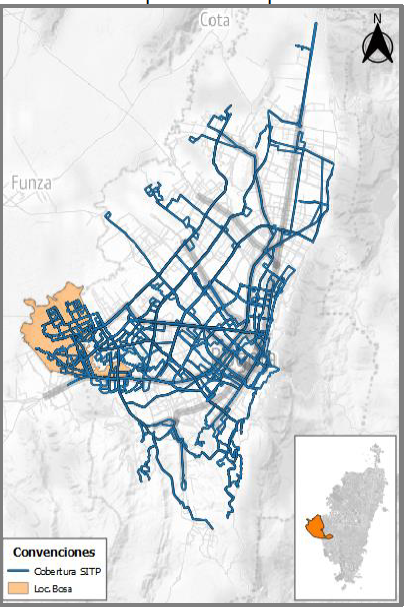 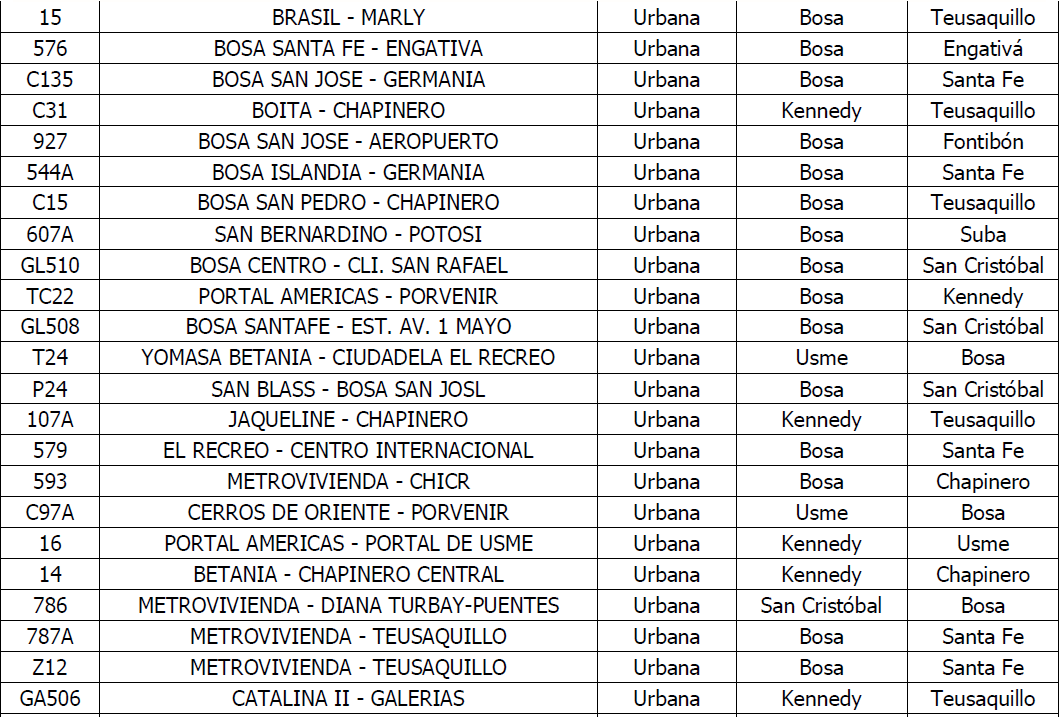 Fuente: TRANSMILENIO S.A.
Continúa
Rendición de Cuentas vigencia 2020 - Bosa
Cobertura Zonal
RUTAS URBANAS
MAPA DE COBERTURA
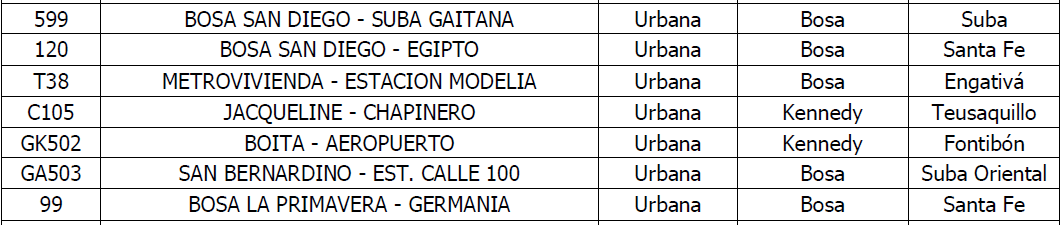 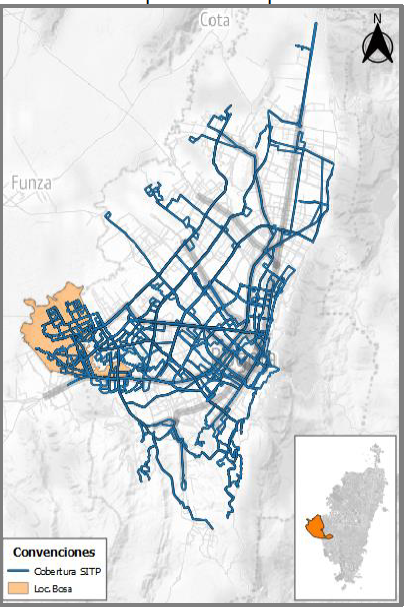 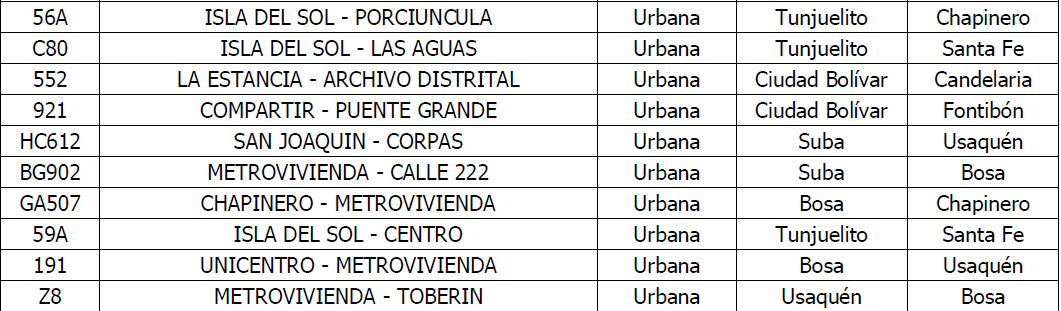 Fuente: TRANSMILENIO S.A.
Continúa
Rendición de Cuentas vigencia 2020 - Bosa
Cobertura Zonal
RUTAS URBANAS
MAPA DE COBERTURA
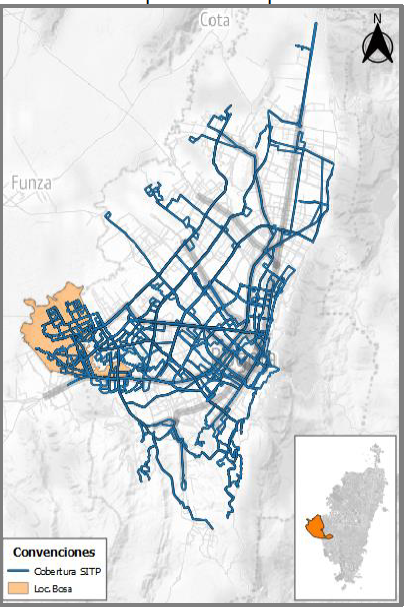 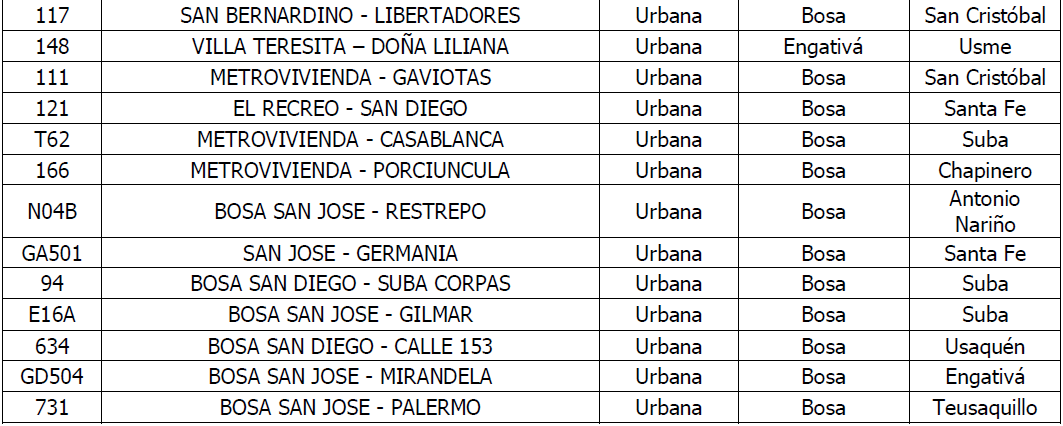 88 rutas del componente Zonal cuyo trazado cubre la localidad de Bosa.
Fuente: TRANSMILENIO S.A.
Rendición de Cuentas vigencia 2020 - Bosa
Cobertura SITP Provisional
RUTAS URBANAS
MAPA DE COBERTURA
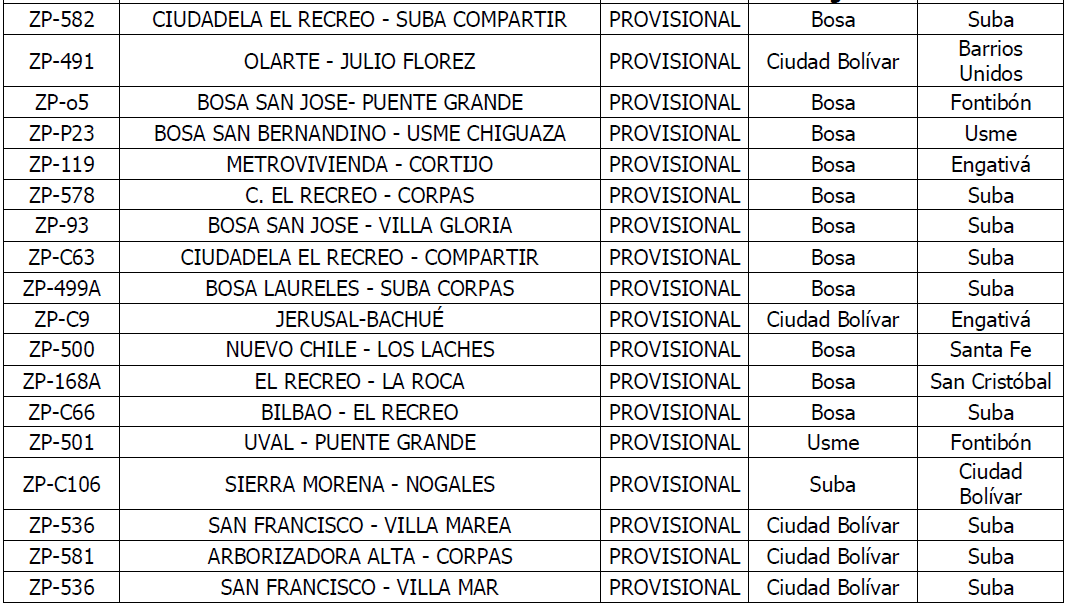 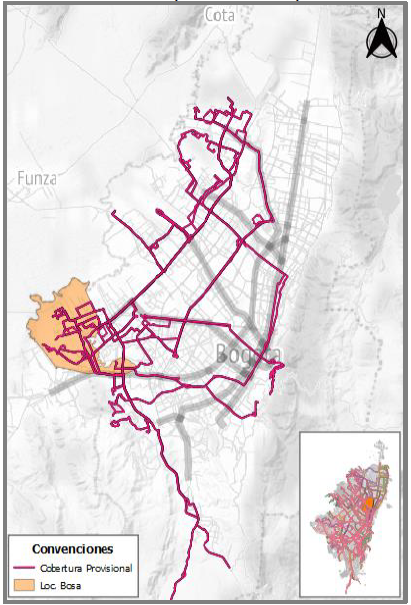 18 rutas del SITP Provisional cuyo trazado cubre la zona operacional Bosa.
Fuente: TRANSMILENIO S.A.
Rendición de Cuentas vigencia 2020 - Bosa
Red de Recargas en Bosa
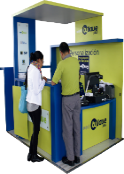 PUNTOS DE
PERSONALIZACIÓN
PUNTOS DE
 RECARGA
459
2
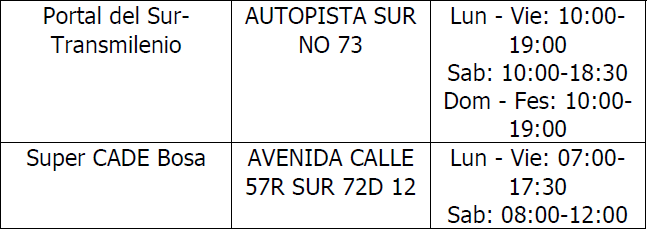 TU LLAVE – RECAUDO BOGOTÁ
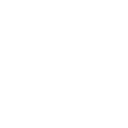 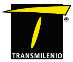 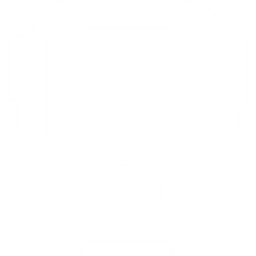 GESTIÓN SOCIAL
TRANSMILENIO S.A.
El equipo de Gestión Social de TRANSMILENIO S.A desarrolla actividades dirigidas a la ciudadanía, con el propósito de dar a conocer los componentes del SITP y fomentar las buenas prácticas de Cultura ciudadana.

Para la vigencia 2020, se realizaron 5401 actividades de Gestión Social a nivel distrito; de las cuales se desarrollaron 3282 en las localidades de manera presencial y/o virtual en el marco de la Estrategia de Abordaje Territorial bajo tres líneas de intervención: Información, participación y pedagogía.
Estrategia de Abordaje Territorial Bosa
4 Boletines informativos
4 Sesiones de Grupos Focales
Base de datos “Tenderos Bosa”


Capacitaciones TrasMi-Virtual
Los retos de Transmilenio en épocade Coronavirus
Sistema de Alertas Tempranas
TransMi un solo sistema – Nueva Señaletica
La historia del Transporte
Transmicable
TransMi, un sistema Accesible
Localidad Bosa
Rendición de Cuentas vigencia 2020
Rendición de Cuentas vigencia 2020 - Bosa
Acciones de Gestión Social en Bosa
Actividades
en general
Mesa de
trabajo
Reuniones
Recorridos
Divulgación
Pedagogía
7
15
55
22
32
20
INFORMACIÓN
OTROS
PARTICIPACIÓN
PEDAGOGÍA
28
Jornadas  de personalización
Rendición de Cuentas vigencia 2020 - Bosa
Acciones de Gestión Social en Bosa
Participación
55 Reuniones virtuales y/o presenciales para atender temas como: Cobertura de la localidad, sesiones JAL, comunidad con discapacidad, articulación de acciones pedagógicas, implementación de nuevas rutas, reuniones interinstitucionales (CLD, UAT, CLIP, CLOPS, COLEV, COLMYEG, entre otros).
15 recorridos sociales y/o con técnicos de Transmilenio S.A. para recibir solicitudes comunitarias, verificación de trazados, paraderos, desvíos, etc. 
7  Mesas de trabajo con líderes , Alcaldía Local, y Grupos Focales
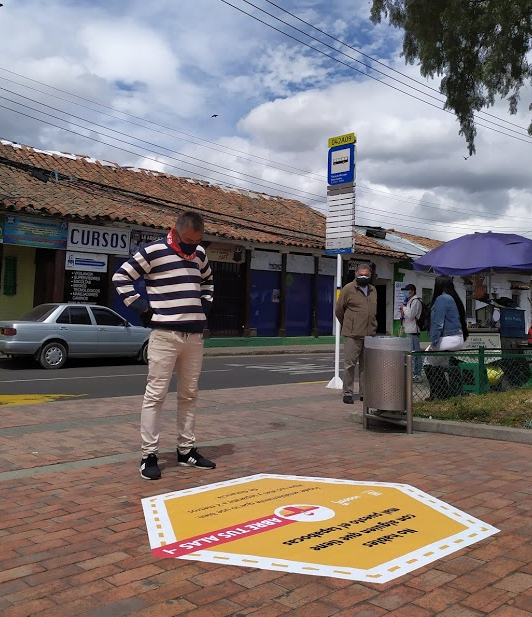 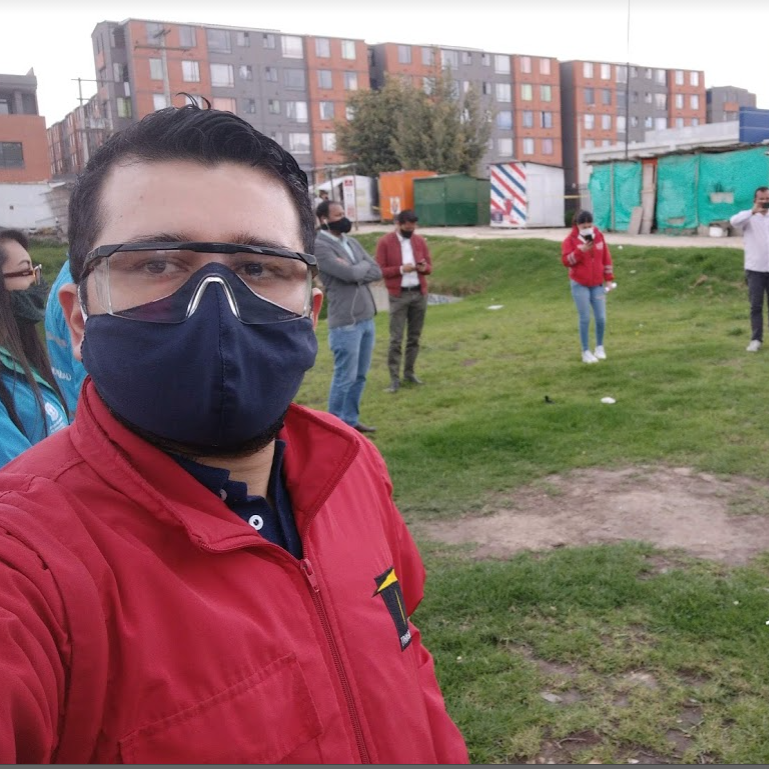 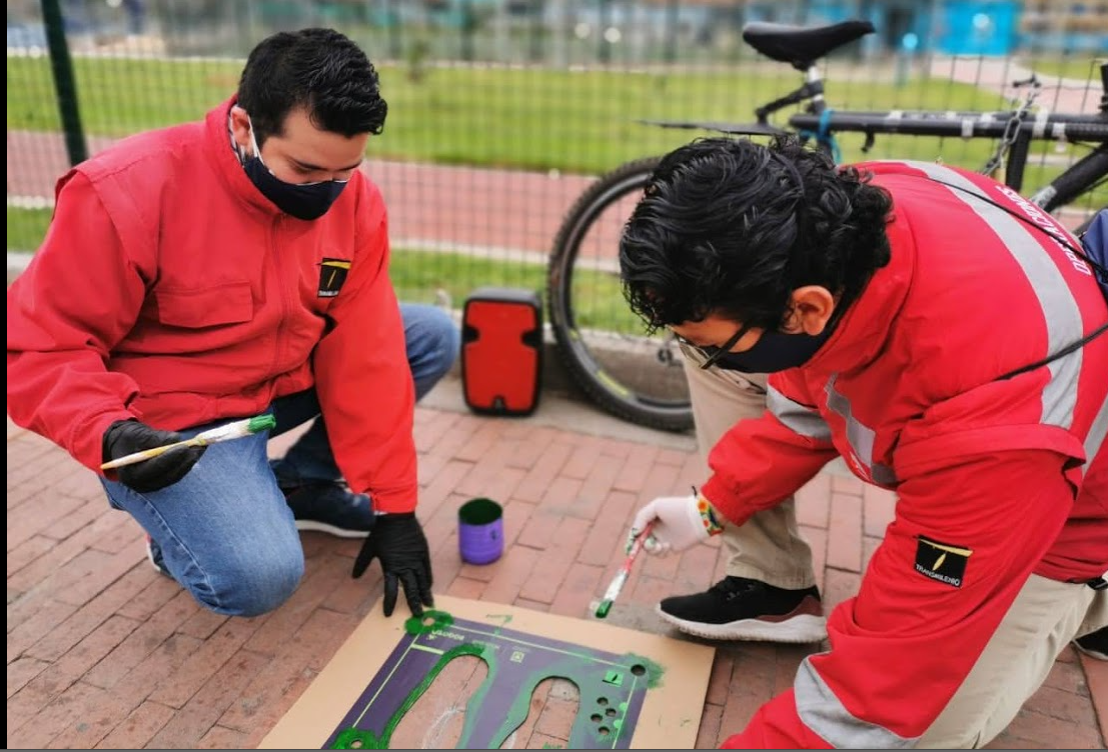 Rendición de Cuentas vigencia 2020 - Bosa
Acciones de Gestión Social en Bosa
Pedagogía
22 Acciones de pedagogía en:
Colegios de la localidad: Los Naranjos, Luis Lopez de Mesa, Colegio Nueva Colombia Grande, IED Jorge Isaacs, Liceo Divino Niño, entre otros. 
Comunidades: Academia de Baile Herencia Latina, Comedor Comunitario Centauros, Asojuntas Bosa, entre otros.
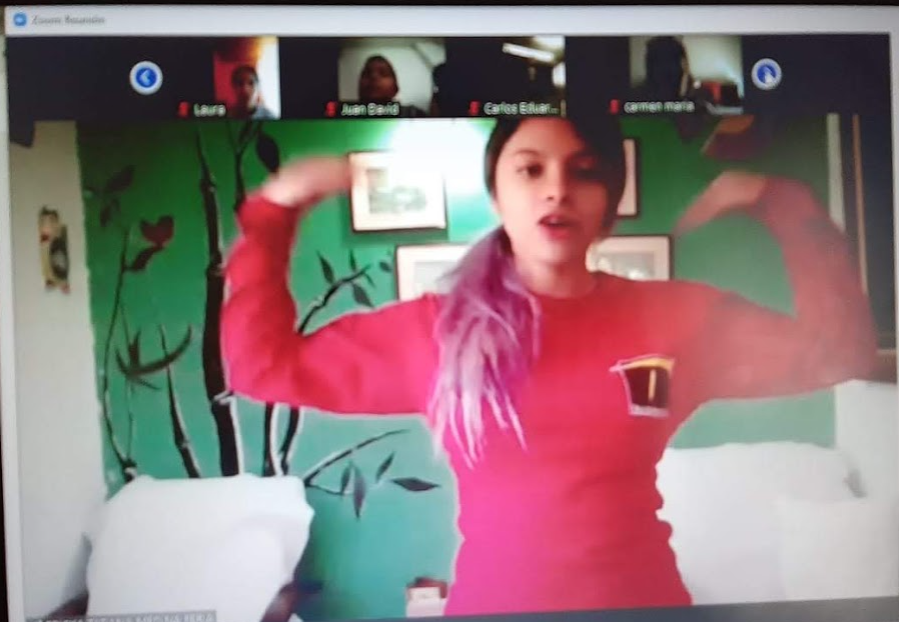 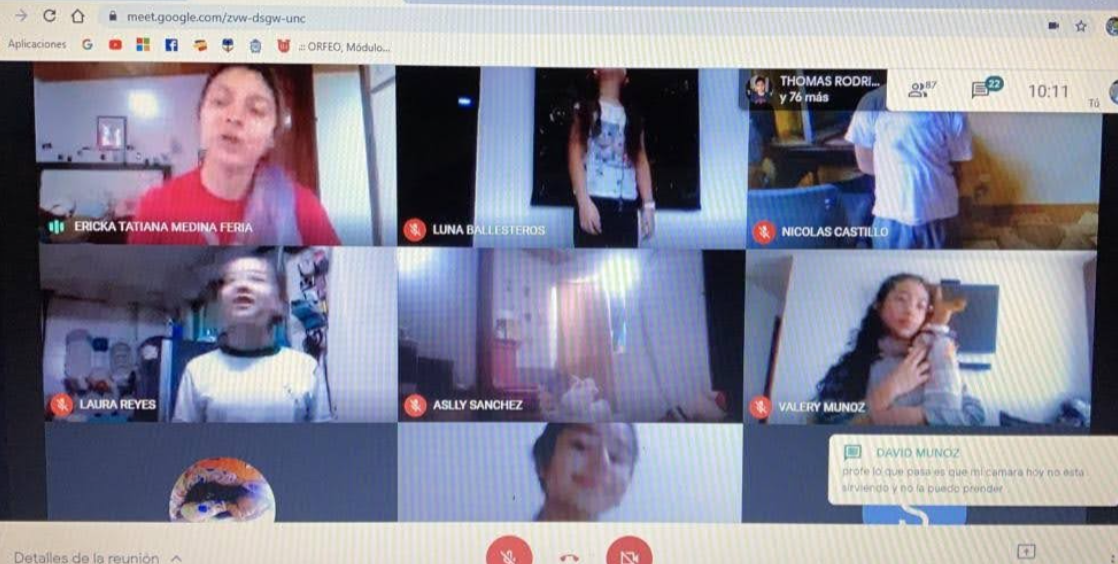 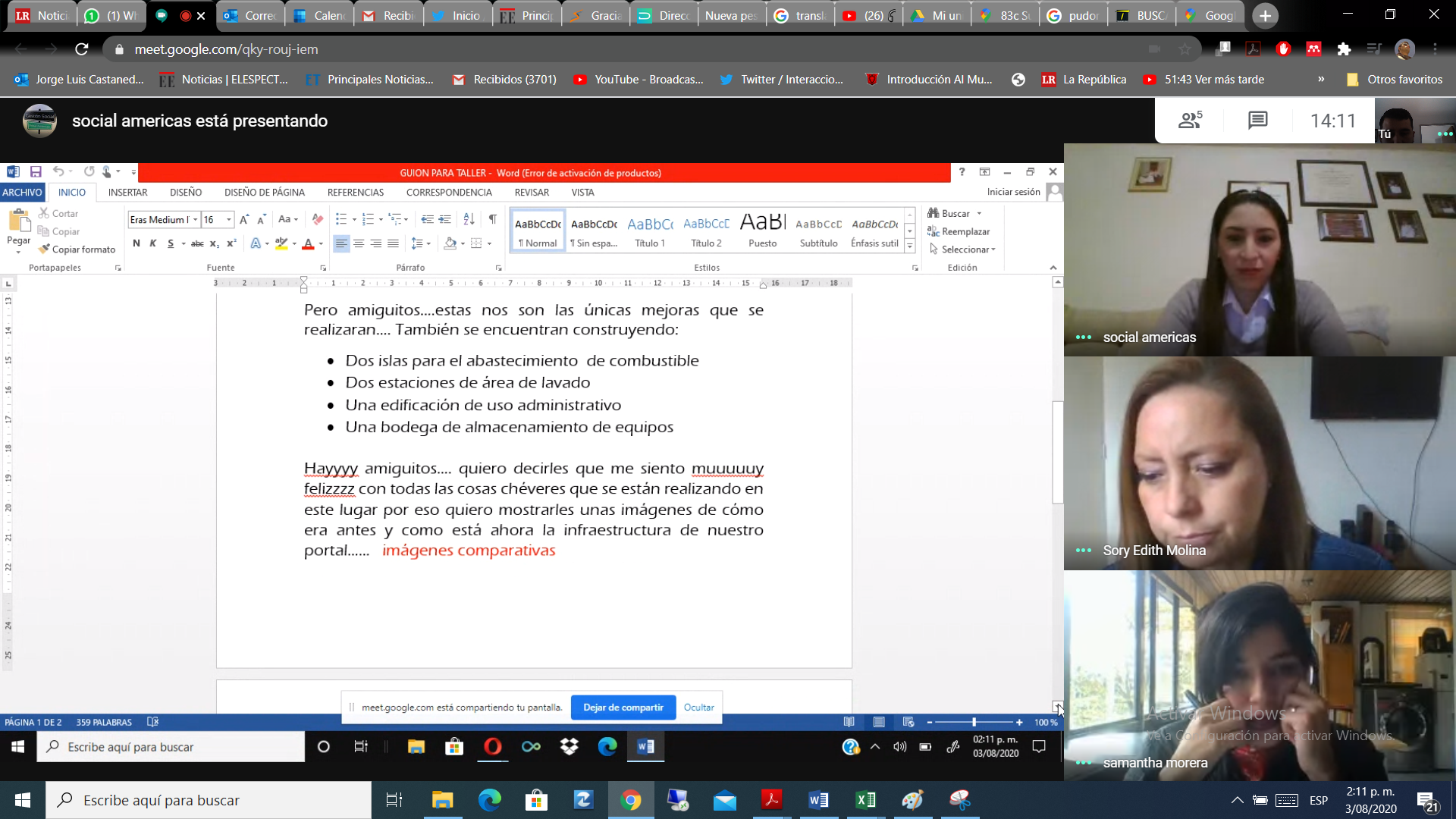 Rendición de Cuentas vigencia 2020 - Bosa
Acciones de Gestión Social en Bosa
Información
32 Acciones de divulgación en:
GA510, 283, GK502, Rutas alimentadoras 9-2, 9-5, 10-1, 10-4, E60, BG902, entre otras

Envíos de información de interés a nivel local y distrital en ocasión de la pandemia COVID -19 y ajustes en la prestación del servicio, iniciativas de Cultura Ciudadana, comunicados de TRANSMILENIO S.A y Alcaldía mayor de Bogotá; entre otros.
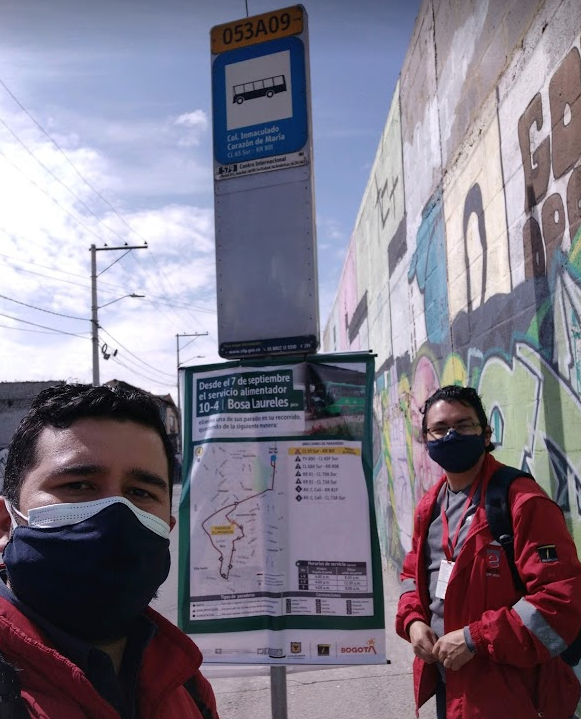 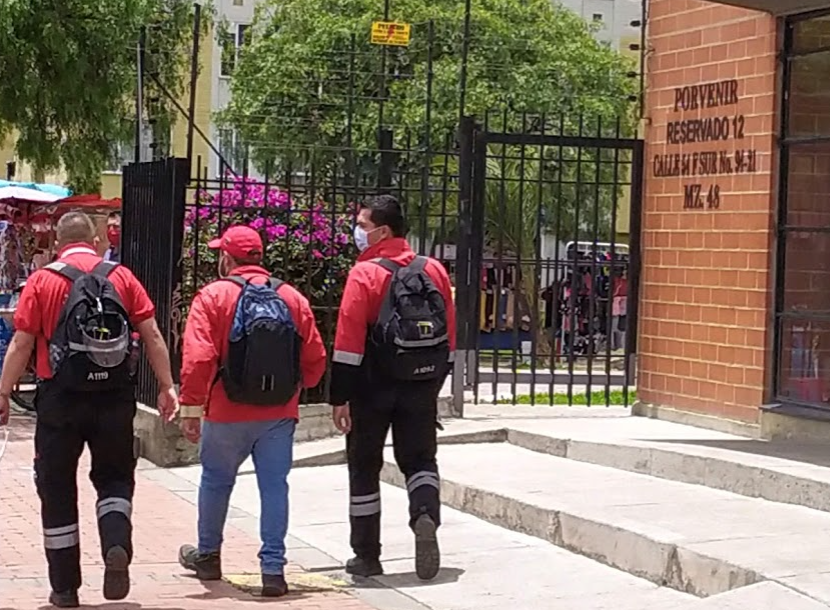 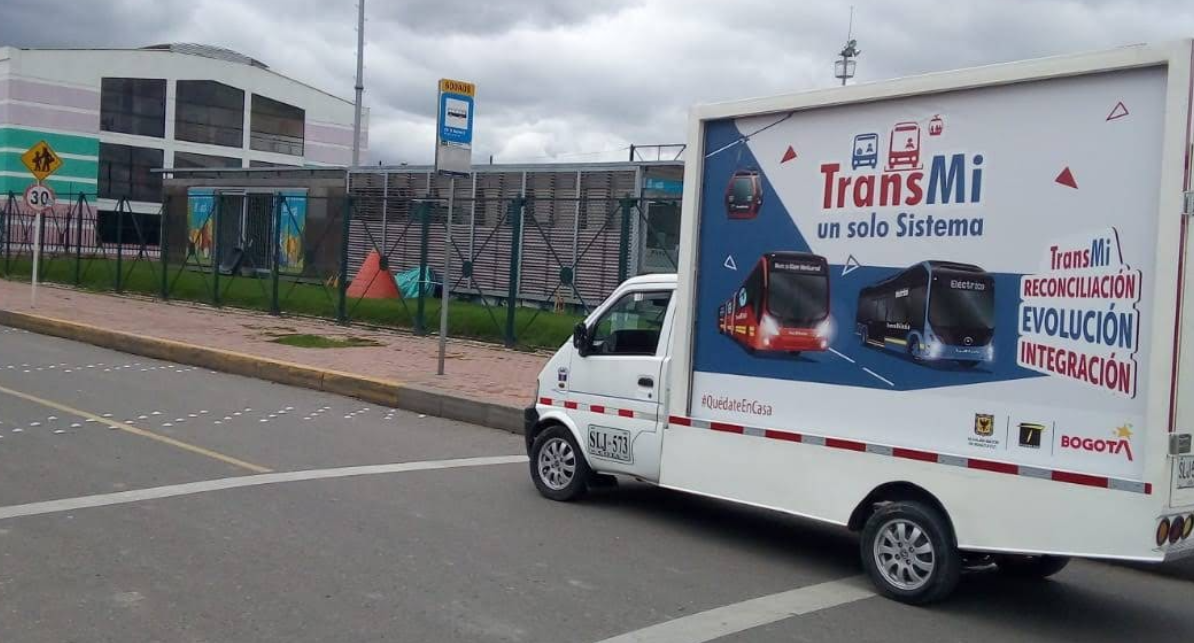 Rendición de Cuentas vigencia 2020 - Bosa
Acciones de Gestión Social en Bosa
Jornadas de Personalización
28 jornadas de personalización de tarjetas Tullave en El Jardín, Metrovivienda – El Recreo, Patio San José, Bosa la Esperanza, Parroquia San José, Portal Sur, Campo Verde Parques de Bogotá, entre otros.
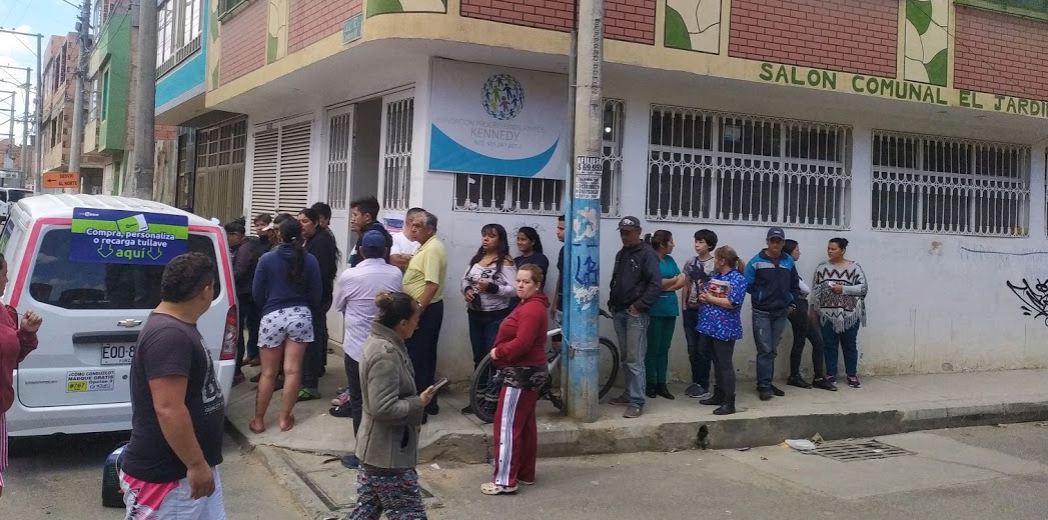 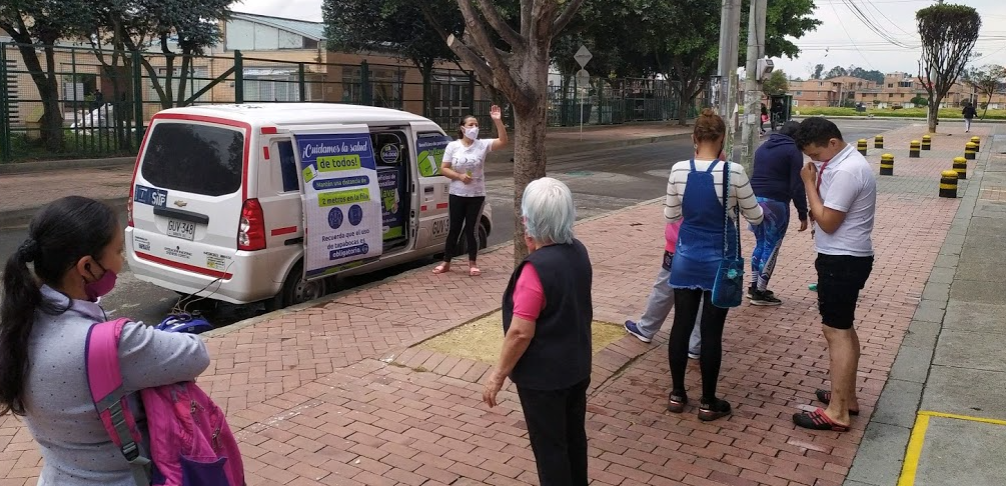 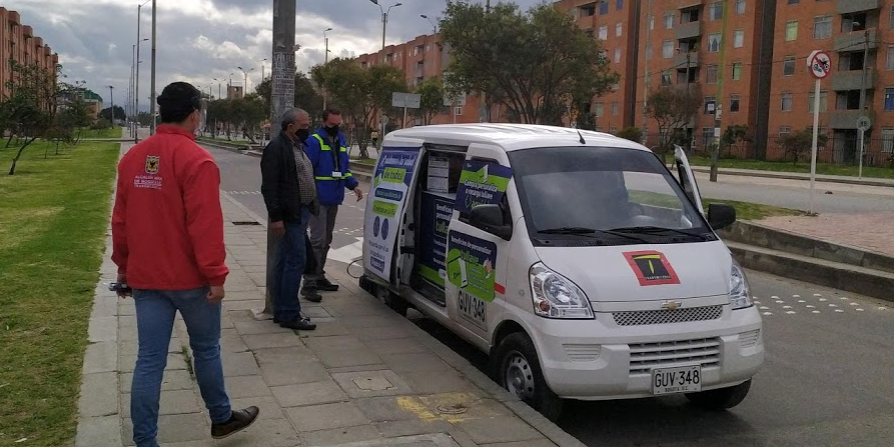 GESTIÓN SOCIAL Bosa
GESTIÓN SOCIAL Bosa
GESTIÓN SOCIAL Bosa
GESTIÓN SOCIAL Bosa
GESTIÓN SOCIAL Bosa
GESTIÓN SOCIAL Bosa
GESTIÓN SOCIAL Bosa
GESTIÓN SOCIAL Bosa
GESTIÓN SOCIAL Bosa
GESTIÓN SOCIAL Bosa
GESTIÓN SOCIAL Bosa
GESTIÓN SOCIAL Bosa
GESTIÓN SOCIAL Bosa
GESTIÓN SOCIAL Bosa
GESTIÓN SOCIAL Bosa
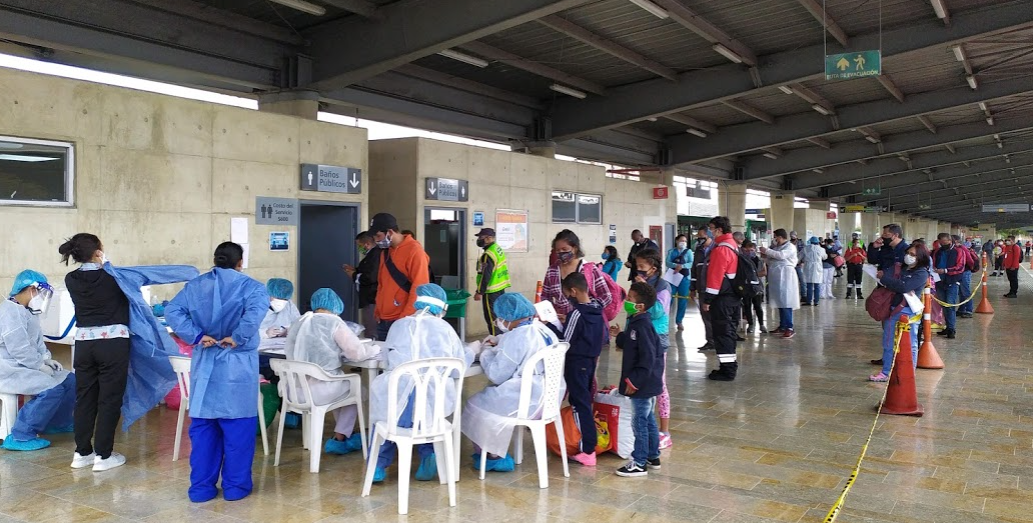 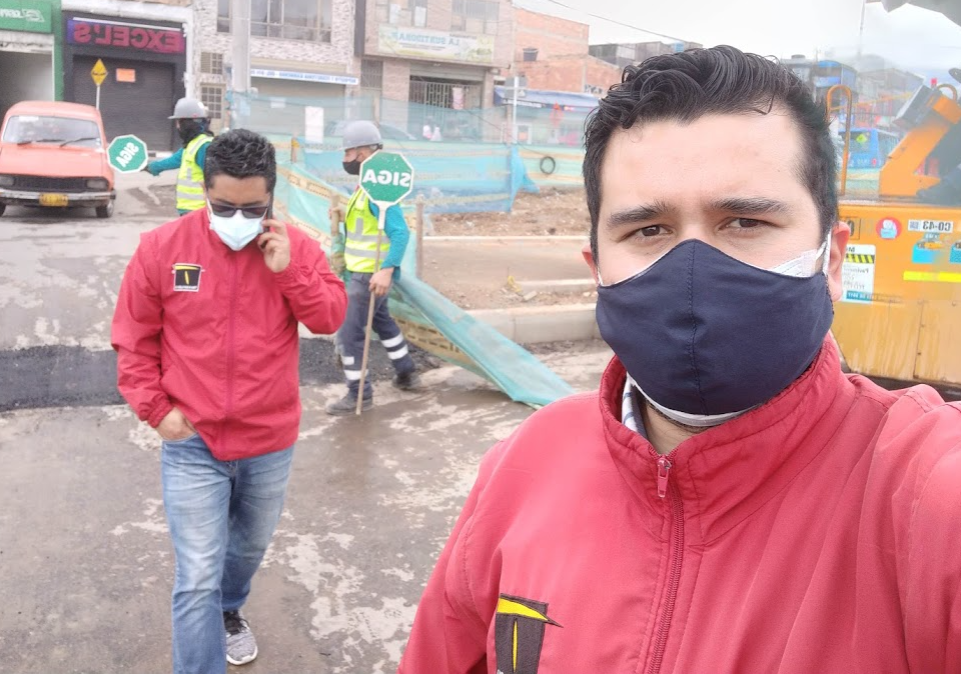 GESTIÓN SOCIAL Bosa
GESTIÓN SOCIAL Bosa
GESTIÓN SOCIAL Bosa
GESTIÓN SOCIAL Bosa
GESTIÓN SOCIAL Bosa
GESTIÓN SOCIAL Bosa
GESTIÓN SOCIAL Bosa
GESTIÓN SOCIAL Bosa
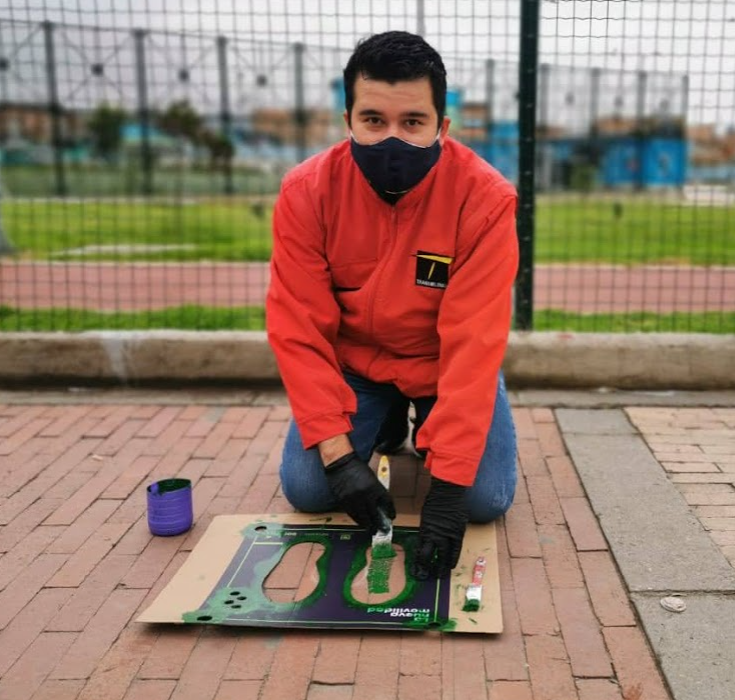 GESTIÓN SOCIAL Bosa
GESTIÓN SOCIAL Bosa
GESTIÓN SOCIAL Bosa
GESTIÓN SOCIAL Bosa
GESTIÓN SOCIAL Bosa
GESTIÓN SOCIAL Bosa
GESTIÓN SOCIAL Bosa
GESTIÓN SOCIAL Bosa
GESTIÓN SOCIAL Bosa
GESTIÓN SOCIAL Bosa
GESTIÓN SOCIAL Bosa
GESTIÓN SOCIAL Bosa
GESTIÓN SOCIAL Bosa
GESTIÓN SOCIAL Bosa
GESTIÓN SOCIAL Bosa
GESTIÓN SOCIAL Bosa
GESTIÓN SOCIAL Bosa
GESTIÓN SOCIAL Bosa
GESTIÓN SOCIAL Bosa
GESTIÓN SOCIAL Bosa
GESTIÓN SOCIAL Bosa
GESTIÓN SOCIAL Bosa
GESTIÓN SOCIAL Bosa
GESTIÓN SOCIAL Bosa
GESTIÓN SOCIAL Bosa
GESTIÓN SOCIAL Bosa
GESTIÓN SOCIAL Bosa
GESTIÓN SOCIAL Bosa
GESTIÓN SOCIAL Bosa
GESTIÓN SOCIAL Bosa
GESTIÓN SOCIAL Bosa
GESTIÓN SOCIAL Bosa
GESTIÓN SOCIAL Bosa
GESTIÓN SOCIAL Bosa
GESTIÓN SOCIAL Bosa
GESTIÓN SOCIAL Bosa
GESTIÓN SOCIAL Bosa
GESTIÓN SOCIAL Bosa
GESTIÓN SOCIAL Bosa
GESTIÓN SOCIAL Bosa
GESTIÓN SOCIAL Bosa
GESTIÓN SOCIAL Bosa
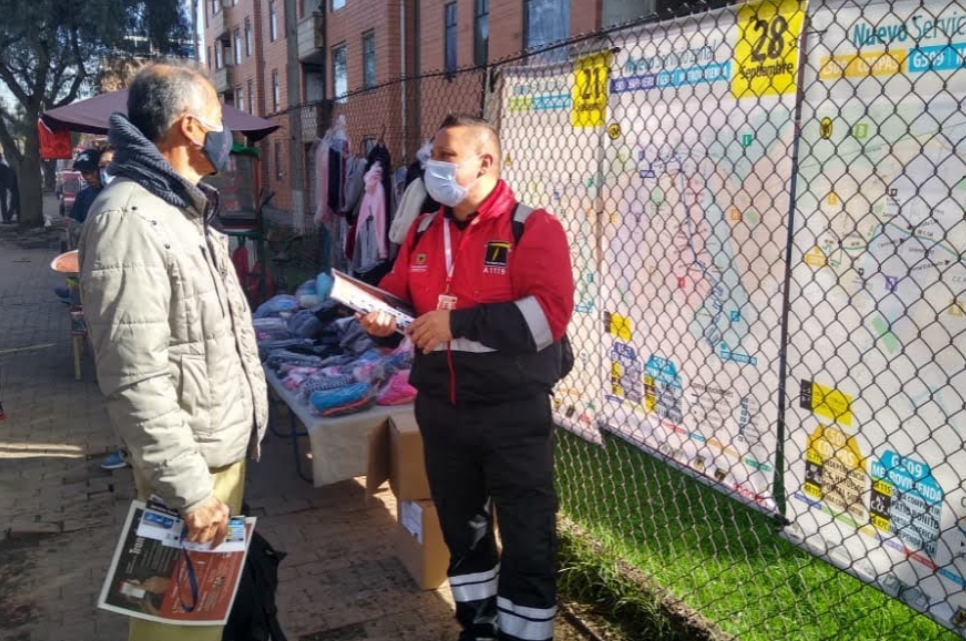 GESTIÓN SOCIAL Bosa
GESTIÓN SOCIAL Bosa
GESTIÓN SOCIAL Bosa
GESTIÓN SOCIAL Bosa
GESTIÓN SOCIAL Bosa
GESTIÓN SOCIAL Bosa
GESTIÓN SOCIAL Bosa
GESTIÓN SOCIAL Bosa
GESTIÓN SOCIAL Bosa
GESTIÓN SOCIAL Bosa
GESTIÓN SOCIAL Bosa
GESTIÓN SOCIAL Bosa
GESTIÓN SOCIAL Bosa
GESTIÓN SOCIAL Bosa
GESTIÓN SOCIAL Bosa
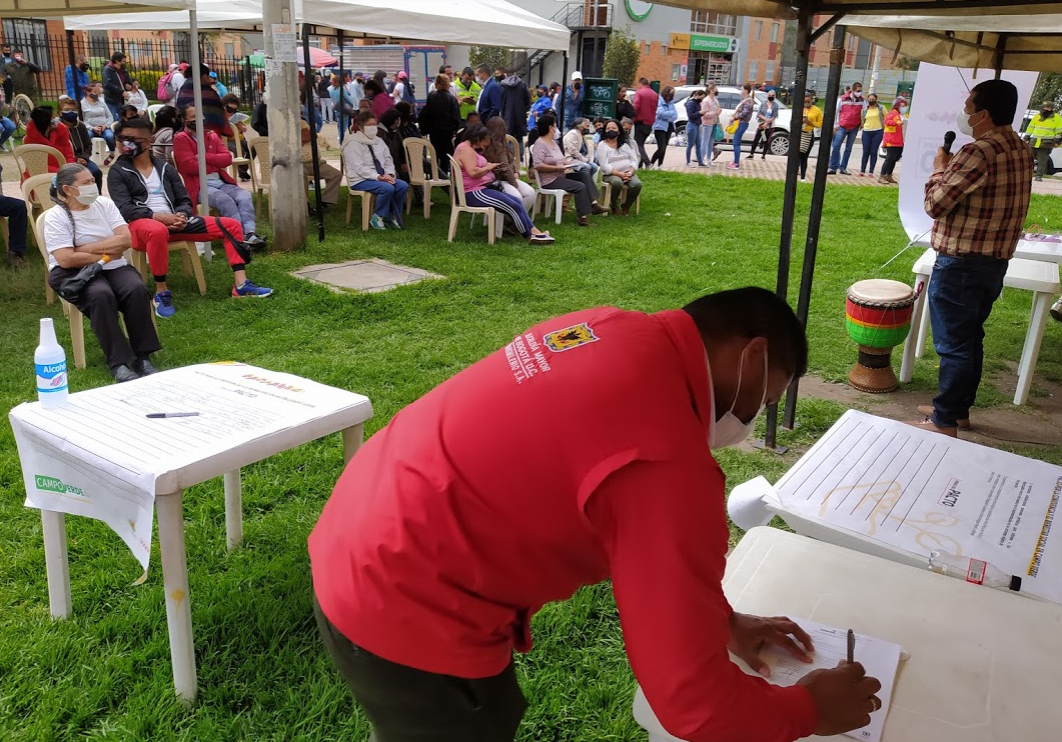 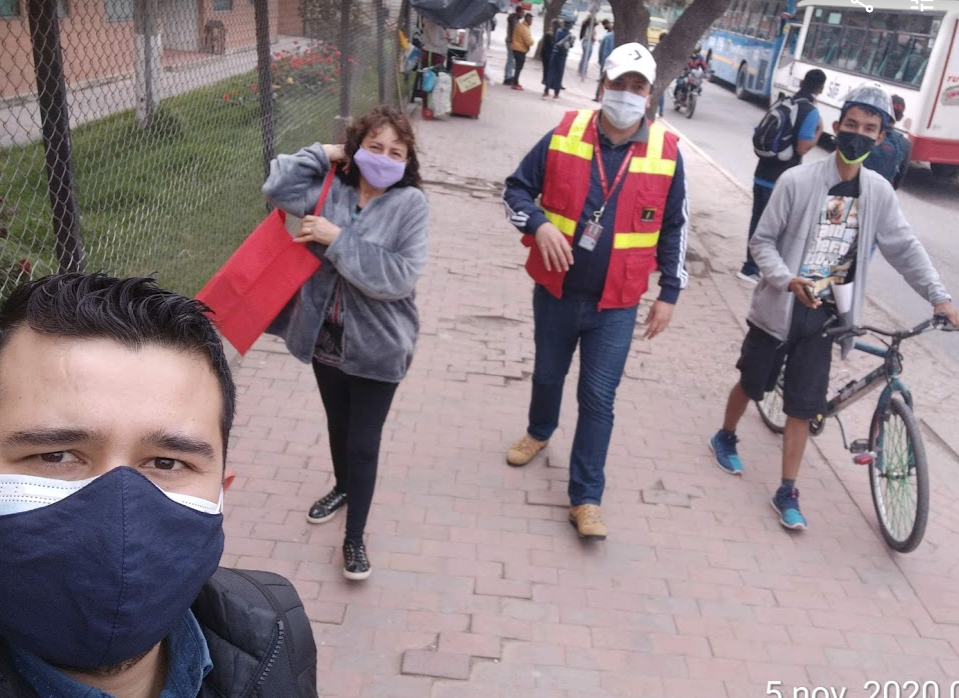 GESTIÓN SOCIAL Bosa
GESTIÓN SOCIAL Bosa
GESTIÓN SOCIAL Bosa
GESTIÓN SOCIAL Bosa
GESTIÓN SOCIAL Bosa
GESTIÓN SOCIAL Bosa
GESTIÓN SOCIAL Bosa
GESTIÓN SOCIAL Bosa
GESTIÓN SOCIAL Bosa
GESTIÓN SOCIAL Bosa
GESTIÓN SOCIAL Bosa
GESTIÓN SOCIAL Bosa
GESTIÓN SOCIAL Bosa
GESTIÓN SOCIAL Bosa
GESTIÓN SOCIAL Bosa
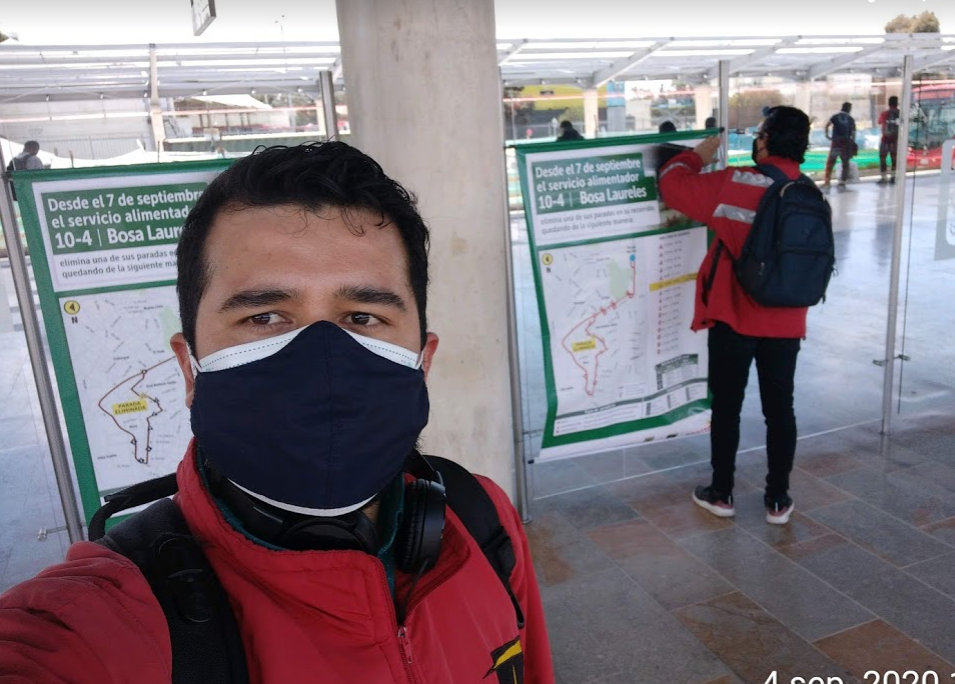 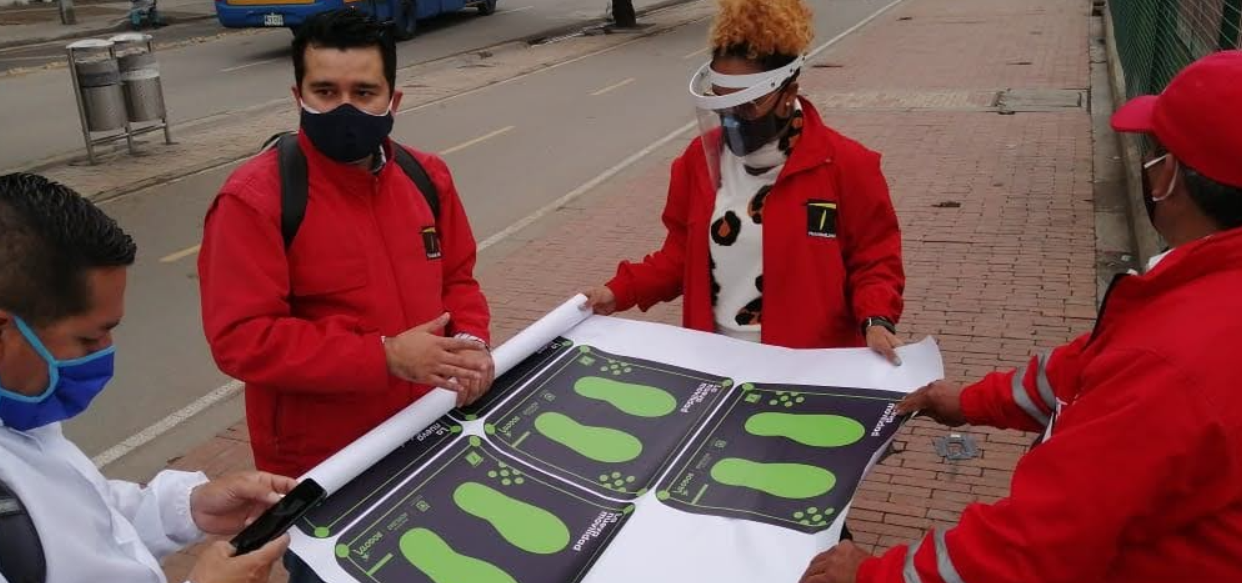 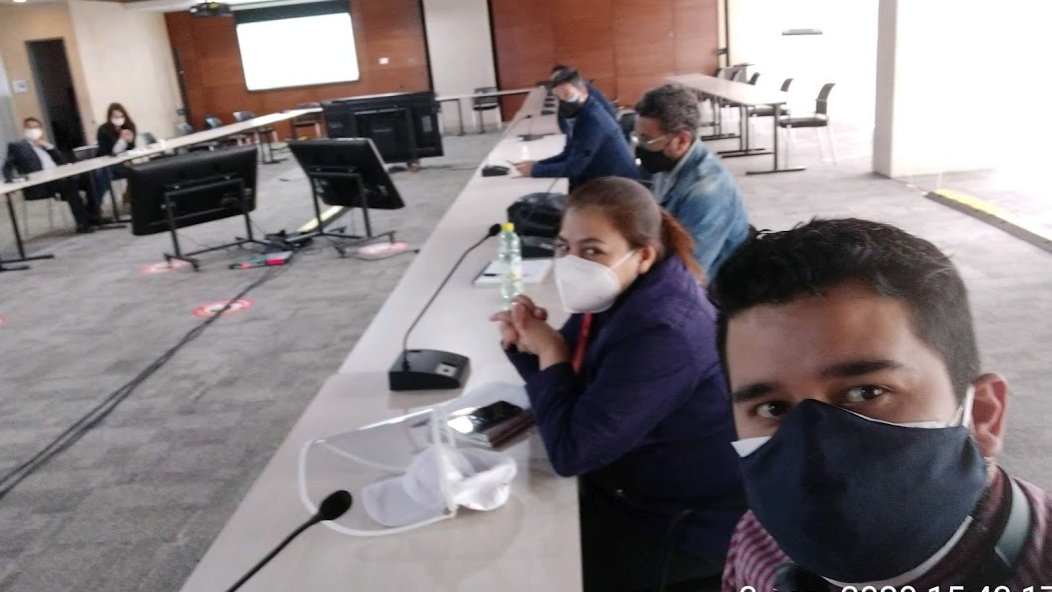 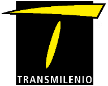 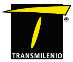 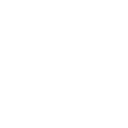 GRACIAS
Jorge.castaneda@transmilenio.gov.co
3174116842
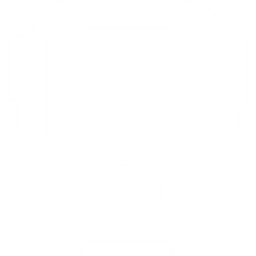